Pewter Casting
Art I – Metals Unit
Pewter Casting
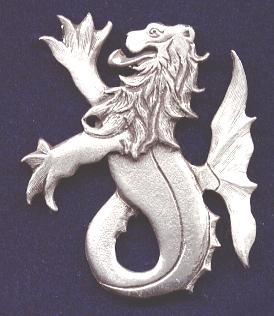 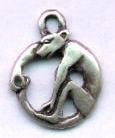 Pewter casting is a Medieval art form
Designs often consisted of animals

Pewter is an alloy of tin and a little copper
Pewter has a low melting temperature of 500-750 degrees
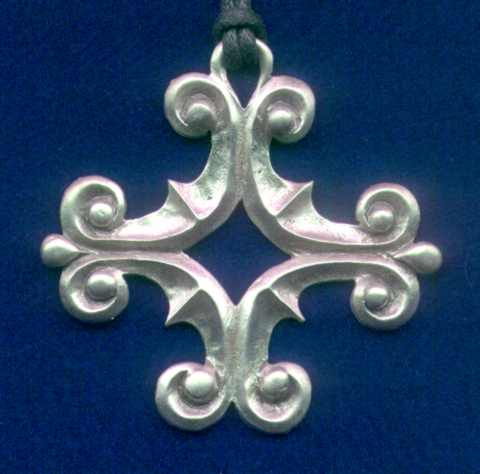 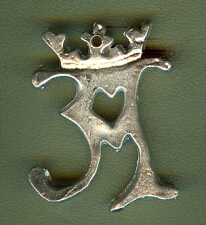 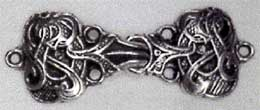 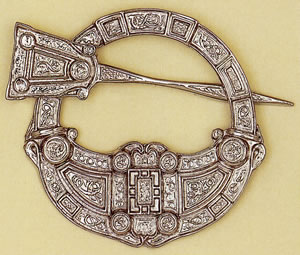 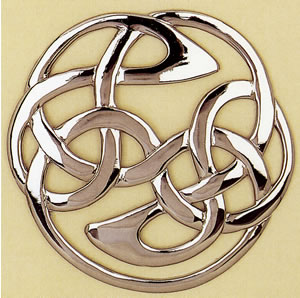 Pewter								  Silver
Pewter does not have a glossy finish.  It has more of a satin finish.
The Project
What will you need to accomplish?
Create a nature inspired pewter casting
Create a design based on images from nature
Remember that we will be casting your 2-dimensional drawing/design into a               3-dimensional piece by mold carving your design from plaster
Use the elements and principles of design to enhance your casting
Elements of Design:
Color
Line
Shape
Space
Texture
Form
Value






Principles of Design:
Balance 
Emphasis
Rhythm
Repetition
Contrast
Movement
Unity
Student ExamplesInspired by nature
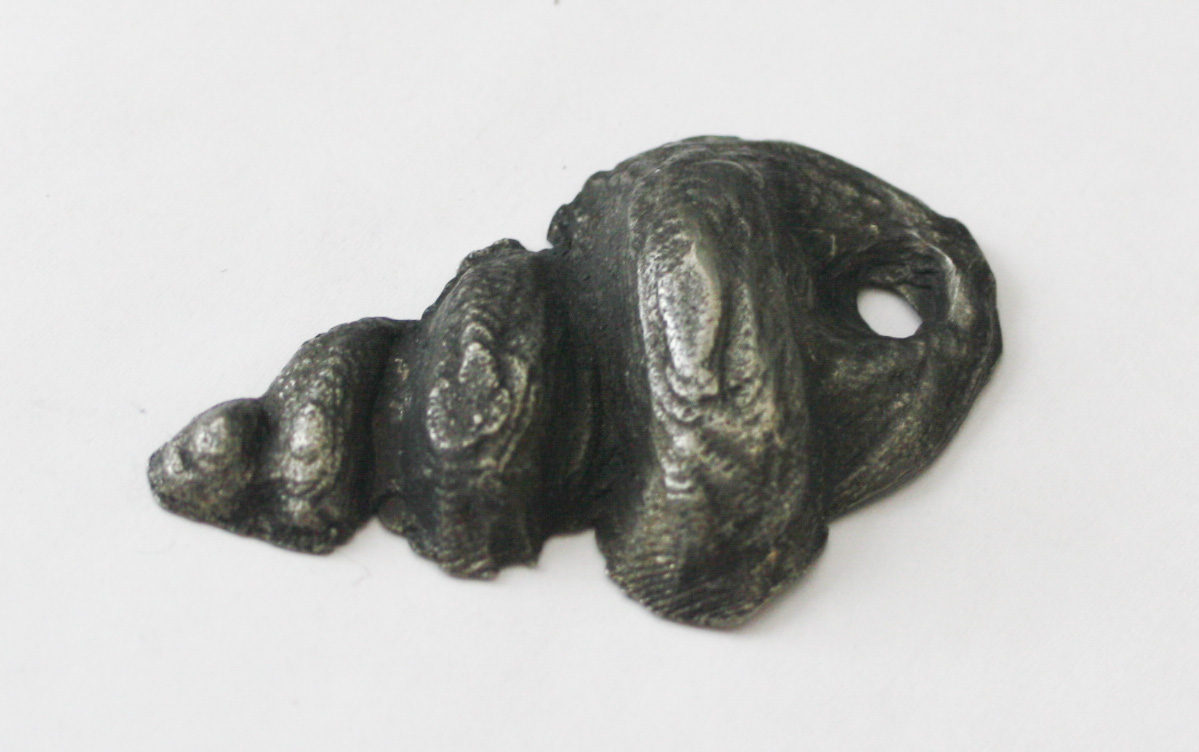 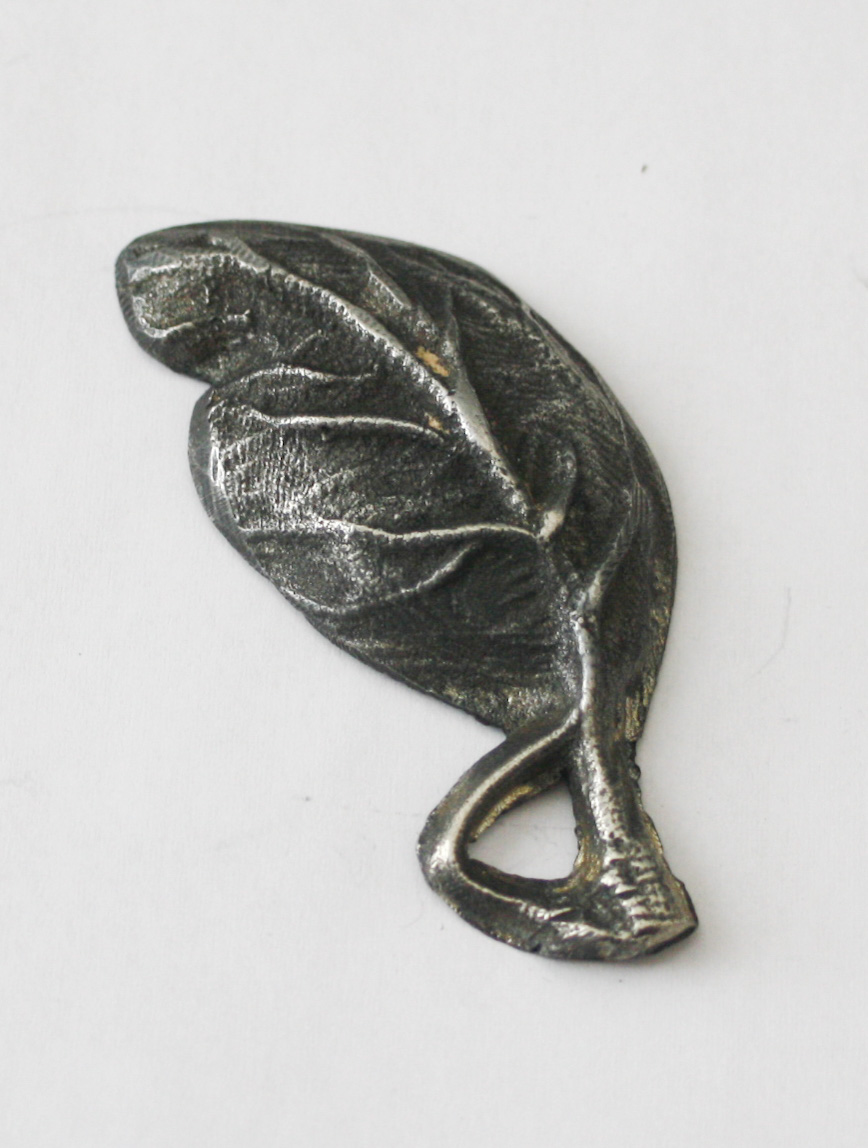 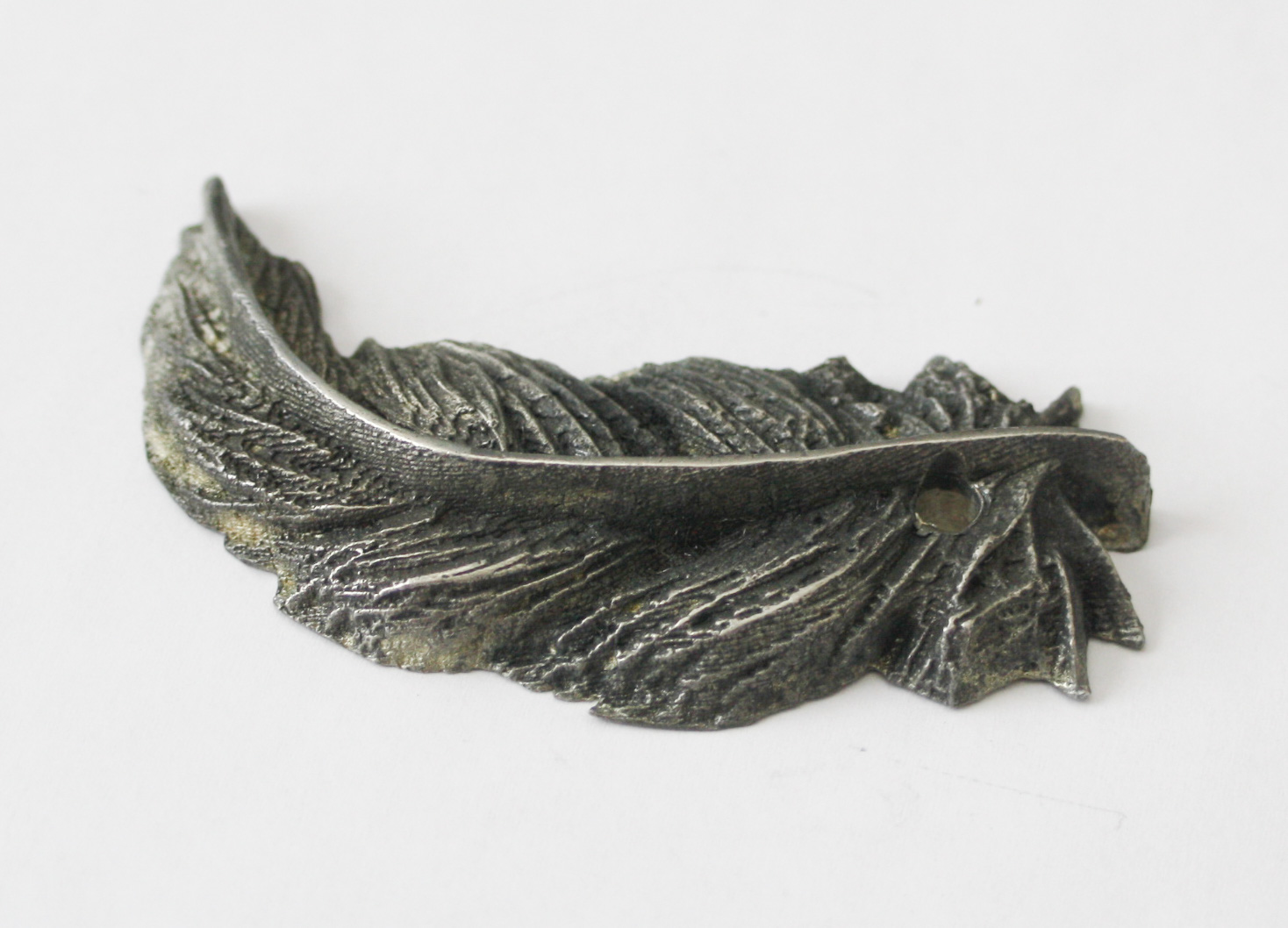